Faculty of Business Administration VŠE
Mission and Vision
Mission
To generate and transmit knowledge as well as to develop skills and form attitudes which are necessary for the successful management of companies and organizations in a changing world.
Vision
To be an acknowledged and referenced higher education institution in management in Europe.
FACULTY OF BUSINESS ADMINISTRATION, PRAGUE UNIVERSITY OF ECONOMICS AND BUSINESS
2
Basic Facts
Founded 1953
Over 3500 students
9 Departments
7 Study Programmes taught in English
FACULTY OF BUSINESS ADMINISTRATION, PRAGUE UNIVERSITY OF ECONOMICS AND BUSINESS
3
Departments
FACULTY OF BUSINESS ADMINISTRATION, PRAGUE UNIVERSITY OF ECONOMICS AND BUSINESS
4
Study Programmes taught in English
FACULTY OF BUSINESS ADMINISTRATION, PRAGUE UNIVERSITY OF ECONOMICS AND BUSINESS
5
Reputation
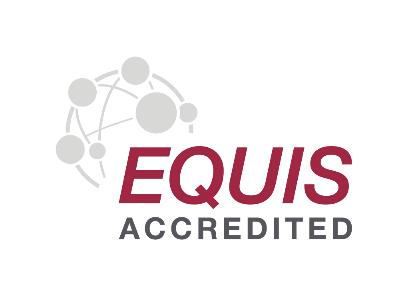 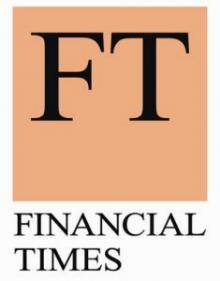 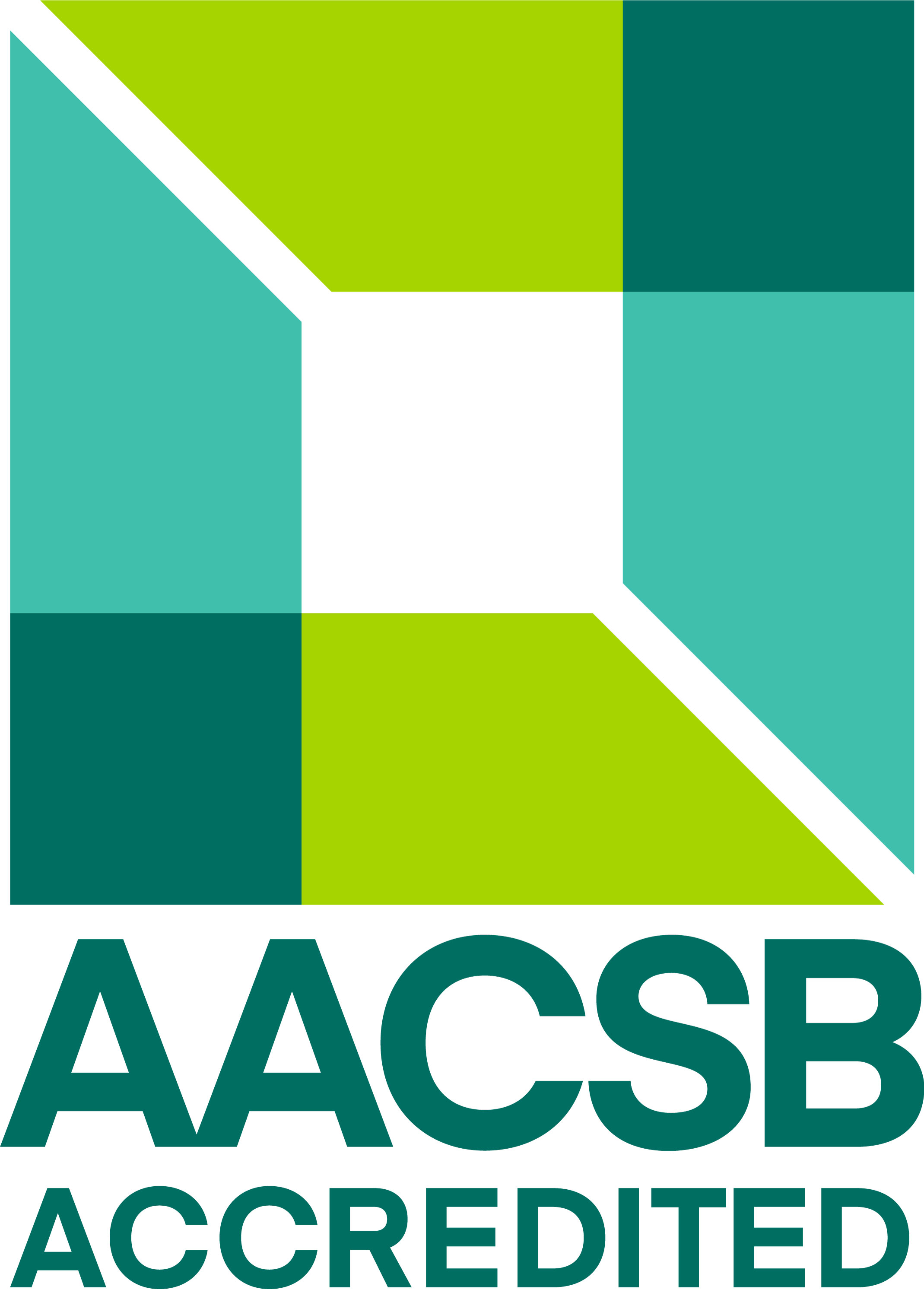 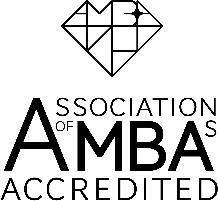 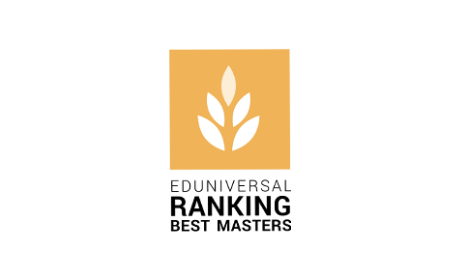 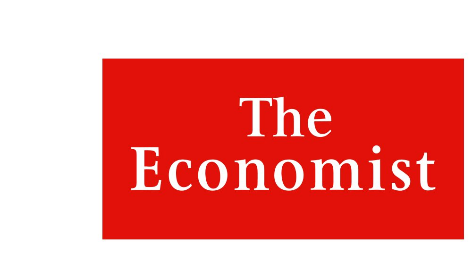 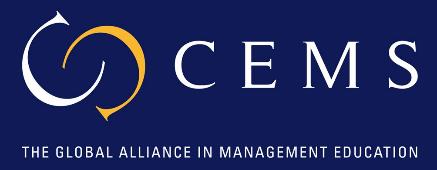 Connections with the Corporate World
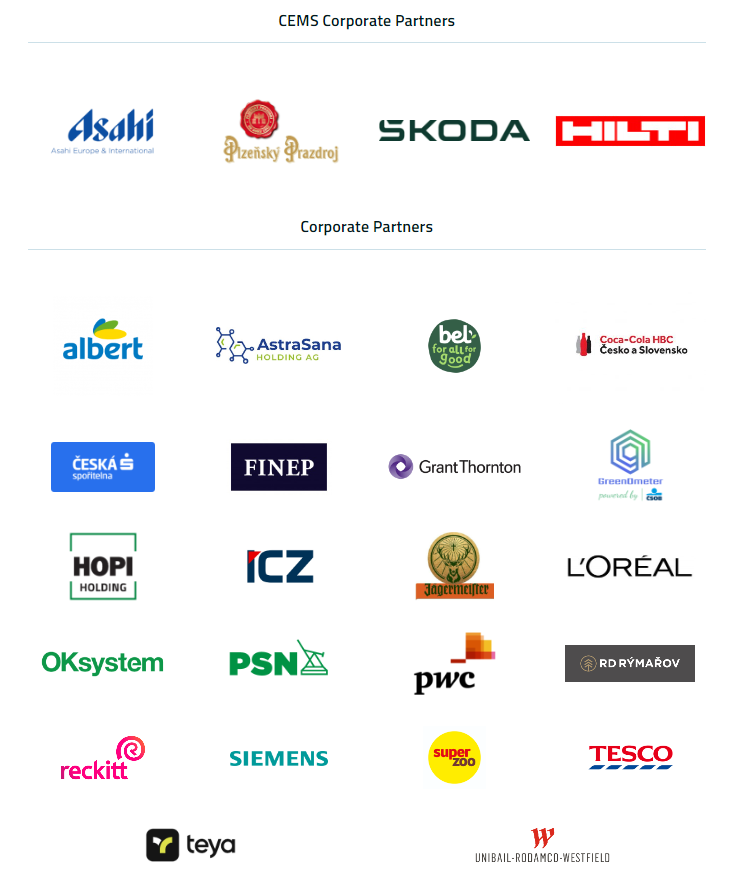 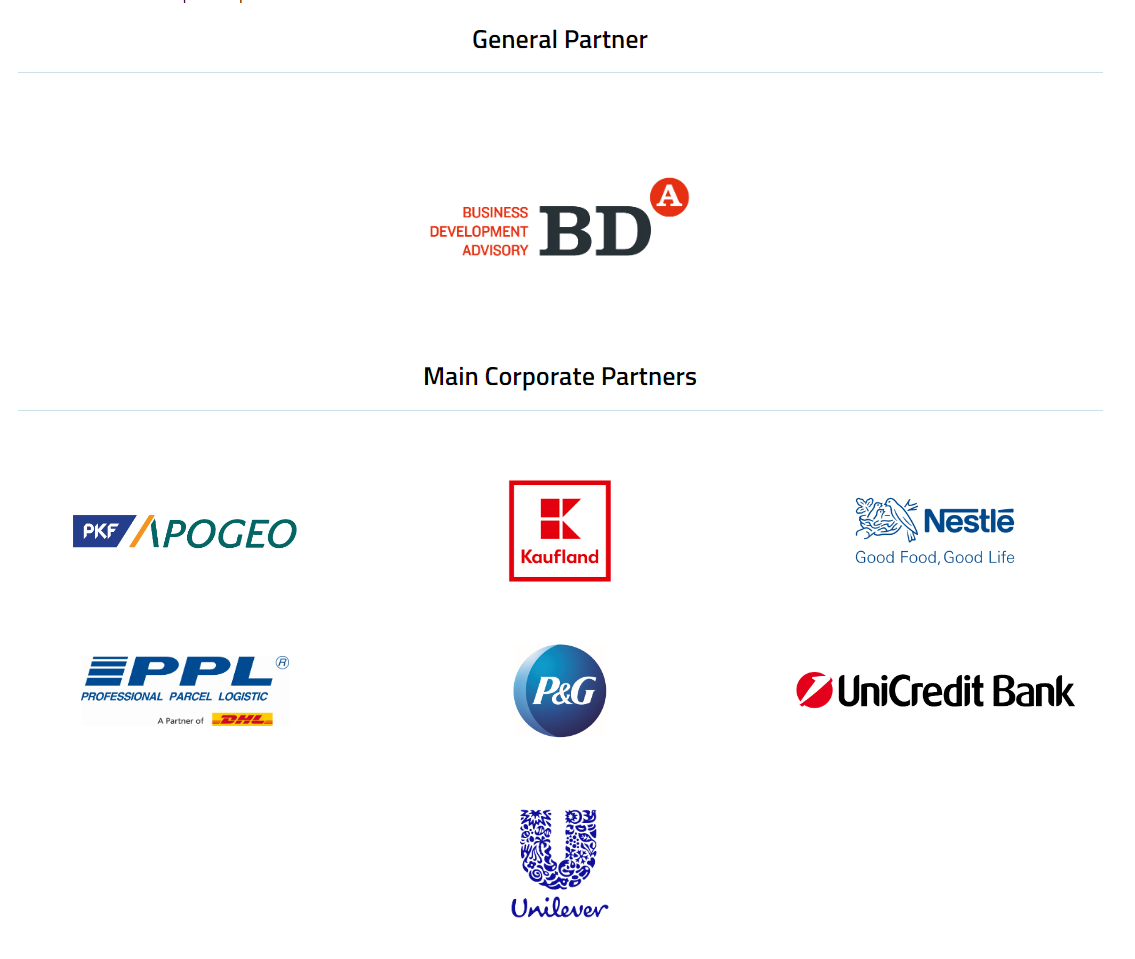 FACULTY OF BUSINESS ADMINISTRATION, PRAGUE UNIVERSITY OF ECONOMICS AND BUSINESS
7
Faculty of Business Administration VŠE - the official promotional video
FACULTY OF BUSINESS ADMINISTRATION, PRAGUE UNIVERSITY OF ECONOMICS AND BUSINESS
8
Apply to FBA
Name
Position
name.surname@vse.cz
https://fba.vse.cz/
Study in Prague
Campus VŠE Žižkov
Campus VŠE Žižkov
FAKULTA PODNIKOHOSPODÁŘSKÁ VŠE
12
Campus VŠE Žižkov - Library
FAKULTA PODNIKOHOSPODÁŘSKÁ VŠE
13